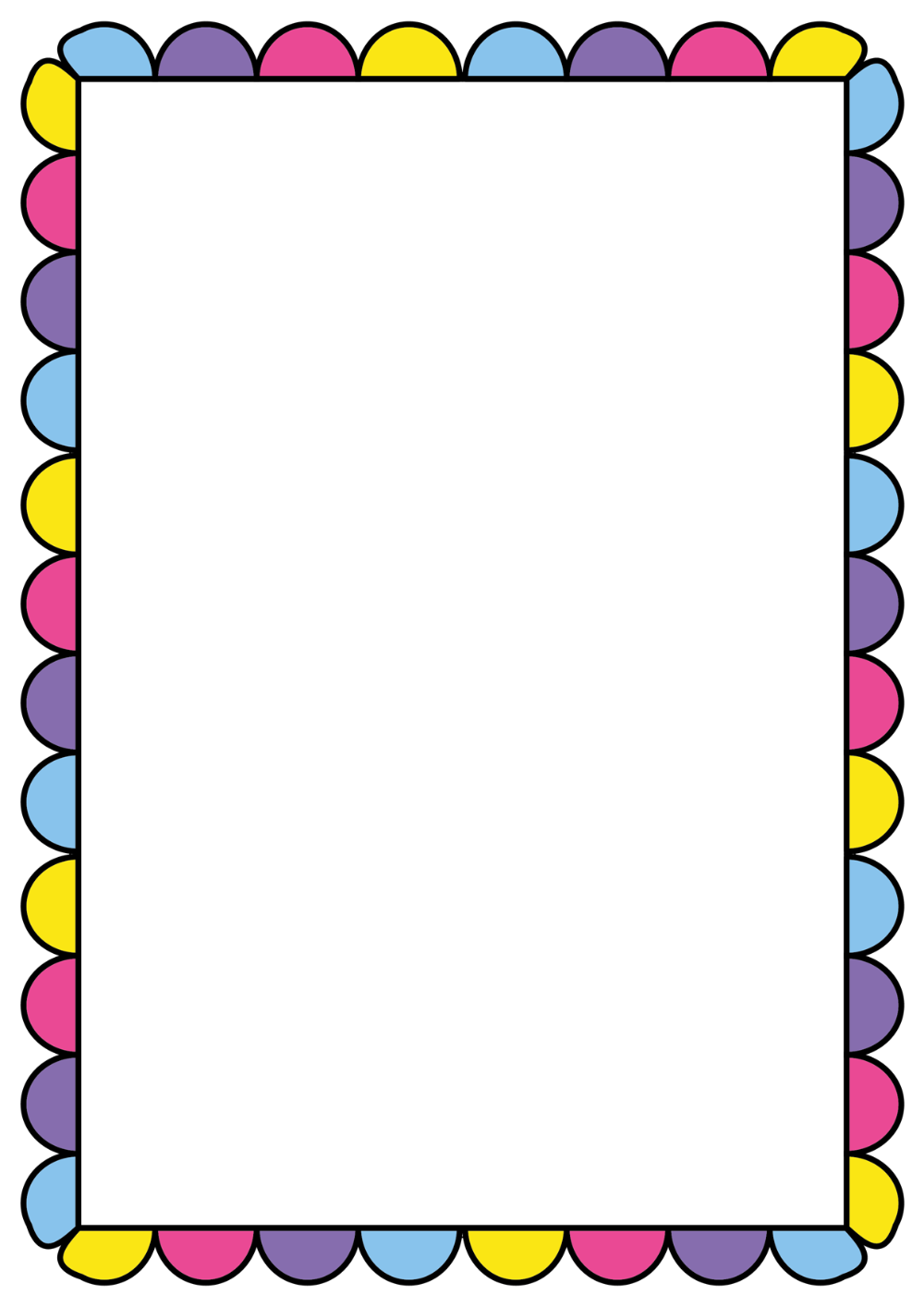 NOTAS CIENTÍFICAS
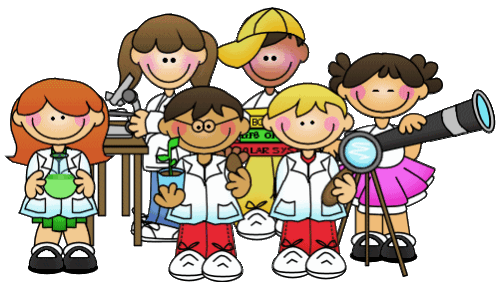 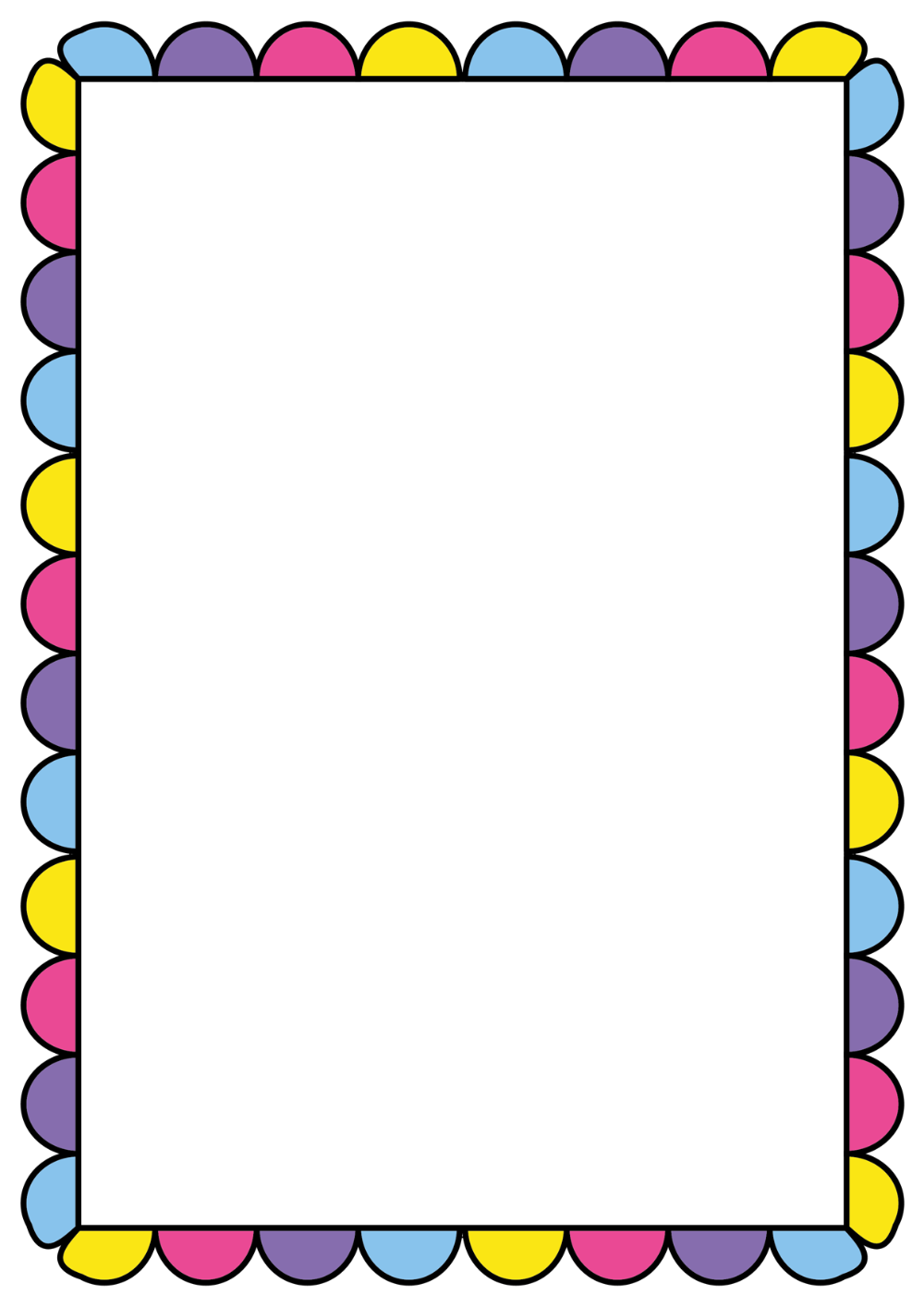 FIGURAS GEOMETRICAS

Las figuras geométricas son superficies delimitadas por líneas (curvas o rectas) o espacios delimitados por superficies.
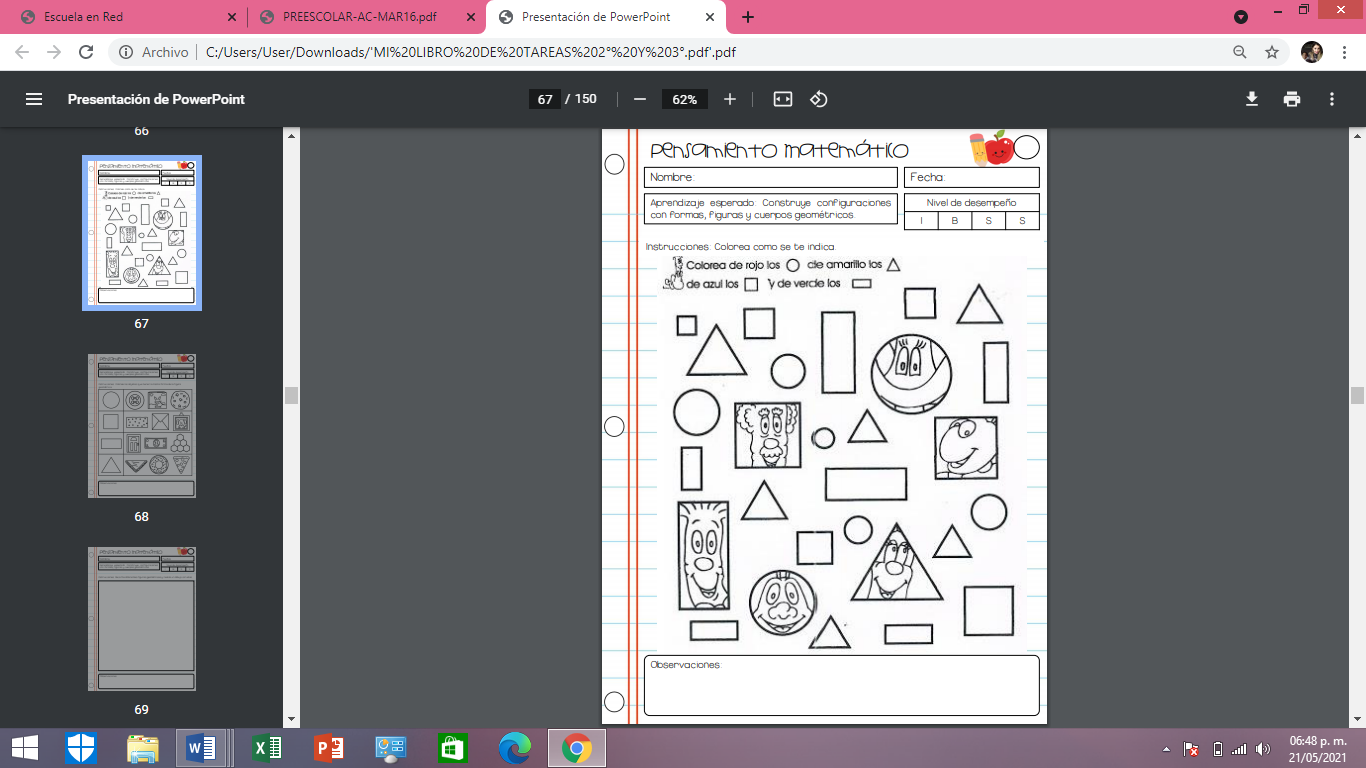 ACTIVIDAD PARA LA EXPLICACIÒN AL NIÑO.

Observar la hoja de actividad y colorea las figuras geométricas del color que se indica, mencionando el nombre de cada una.
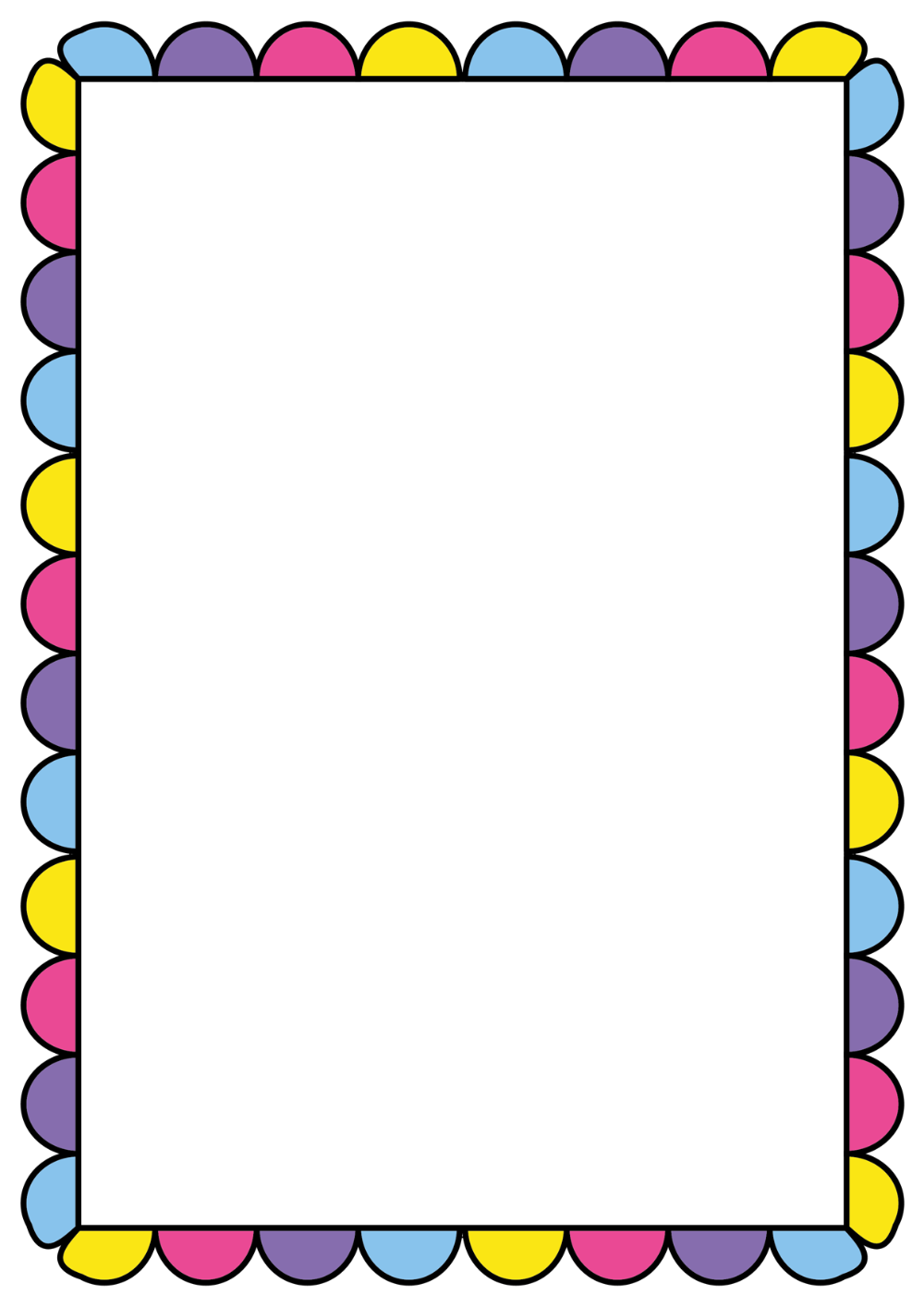 GRÁFICA DE BARRAS

Un gráfico de barras es una forma de resumir un conjunto de datos por categorías. Muestra los datos usando varias barras de la misma anchura, cada una de las cuales representa una categoría concreta. La altura de cada barra es proporcional a una agregación específica (por ejemplo, la suma de los valores de la categoría que representa).
ACTIVIDAD PARA LA EXPLICACIÒN AL NIÑO.
Observar la hoja de actividad, realiza el conteo de cada dibujo que aparece y colorea cada cuadro de acuerdo a la cantidad que vaya encontrando, observa la grafica que se forma y menciona de cual hay mas, de cual hay menos.
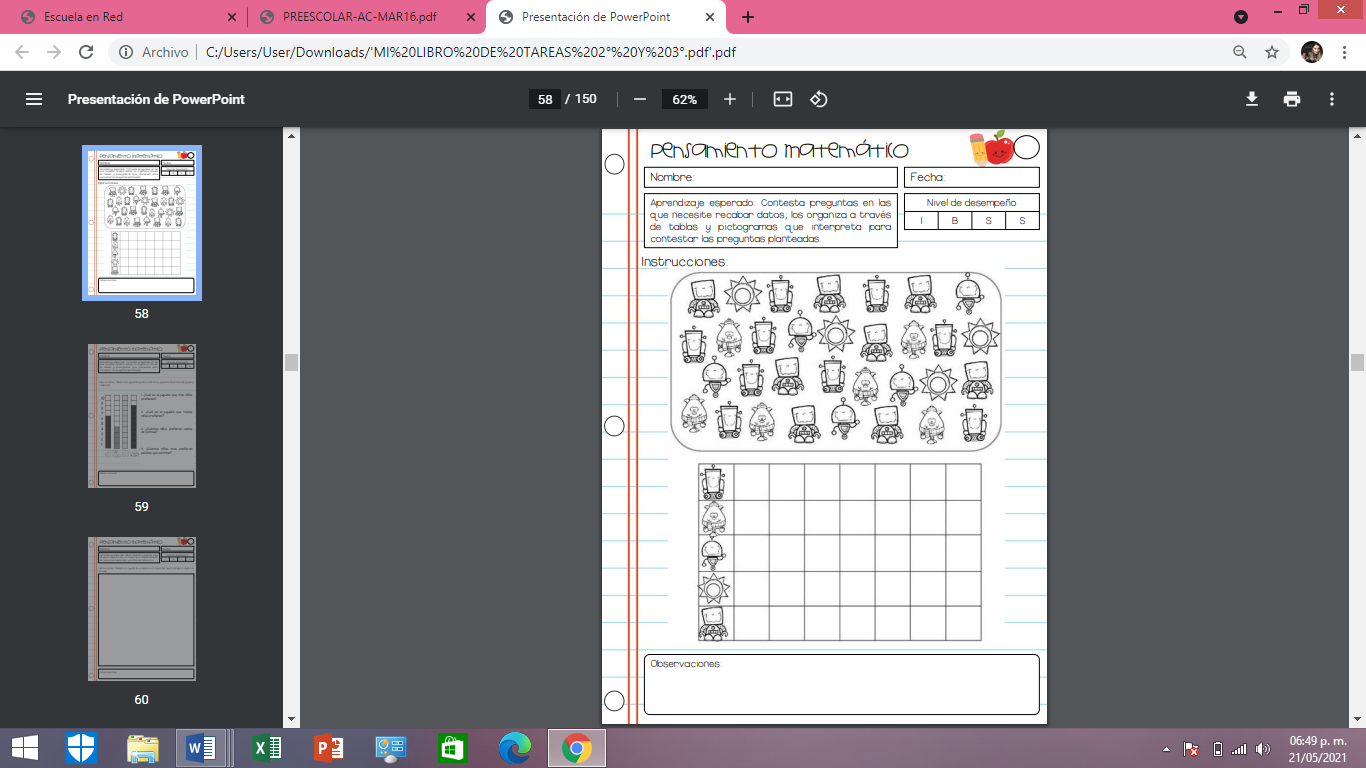 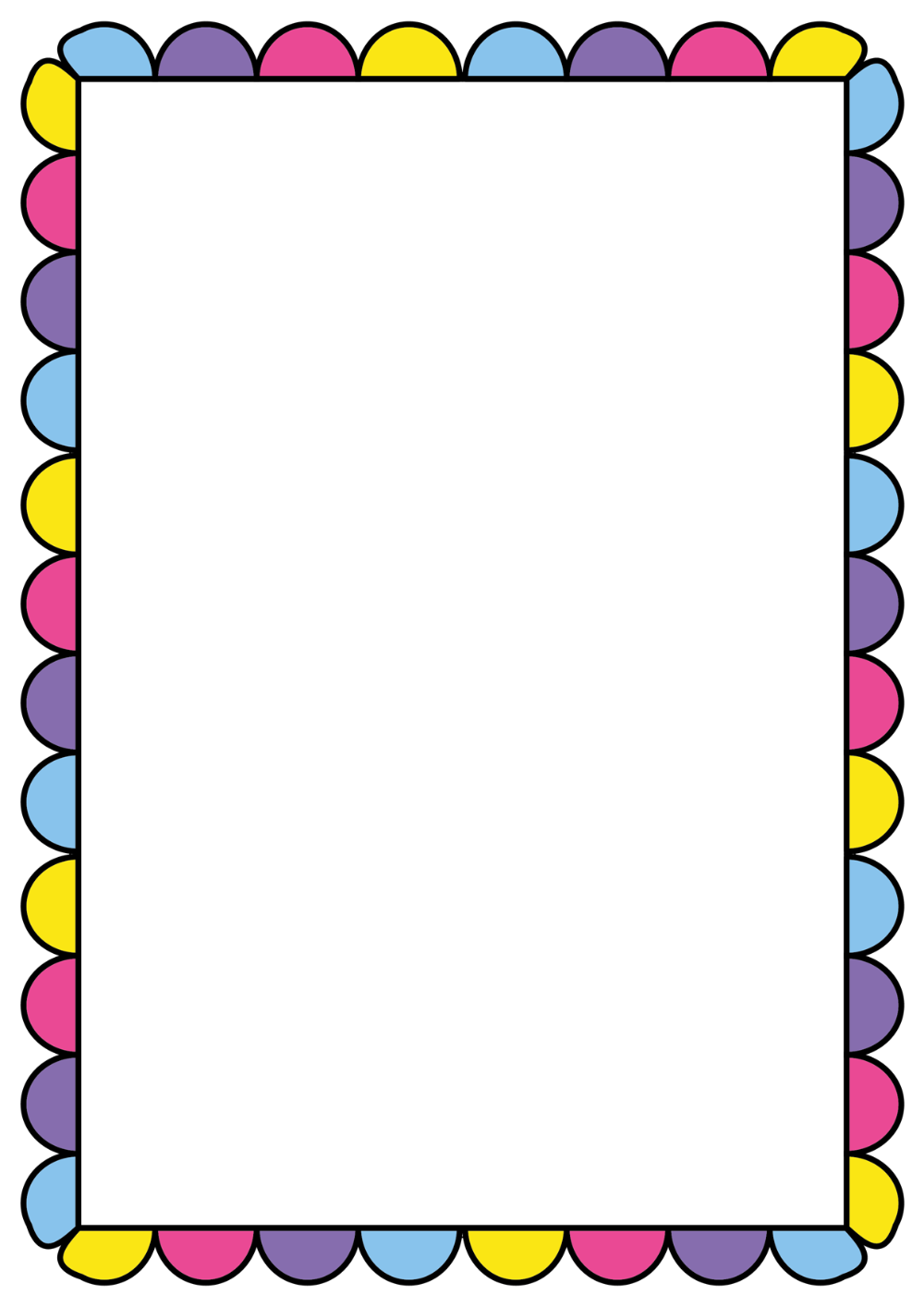 LEYENDA

Una leyenda es una narración sobre hechos sobrenaturales, naturales o una mezcla de ambos que se transmite de generación en generación, de forma oral o escrita. Se ubica en un tiempo y lugar similar al de los miembros de una comunidad, lo que aporta cierta verosimilitud al relato.
ACTIVIDAD PARA LA EXPLICACIÒN AL NIÑO.

Narre a su hijo un suceso de su interés, como el nacimiento de un hermanito, la llegada de un animal a su casa, la partida de un familiar, y platiquen sobre quién es el personaje principal, quiénes rodean al personaje, qué acciones realizan cada uno de los personajes, en qué lugar ocurre el suceso y cómo es ese lugar. Hagan unos títeres de algunos personajes para escenificar el suceso, pueden usar bolsas de papel o tela.
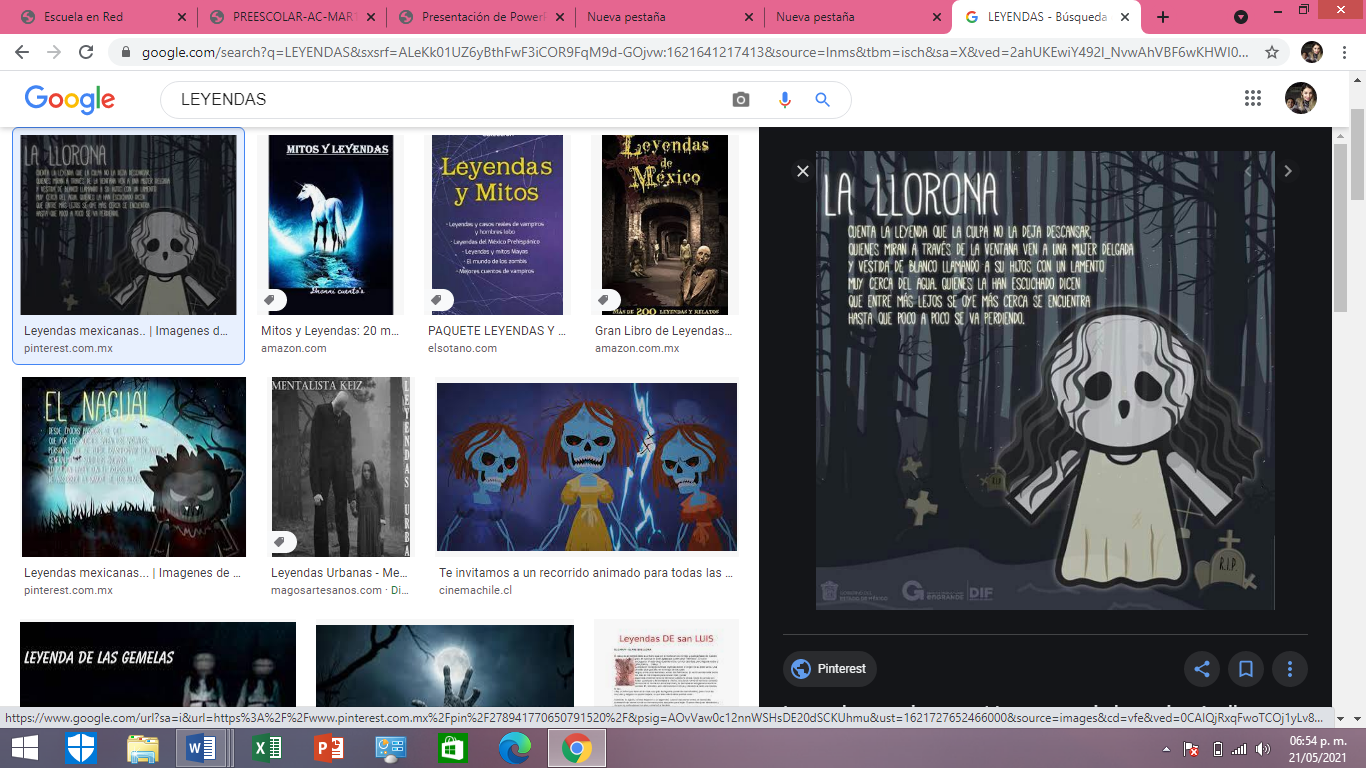 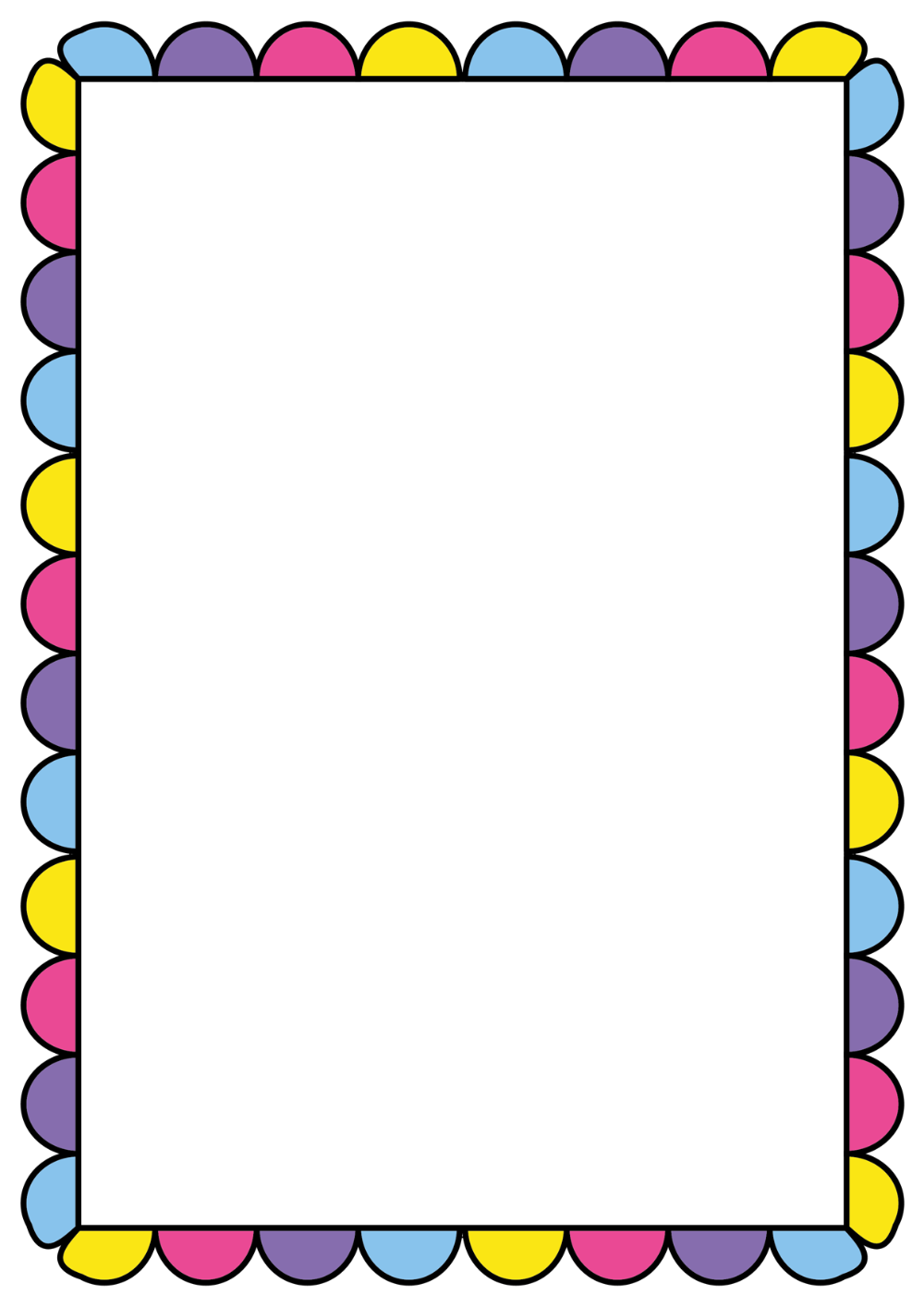 CONQUISTA DE AMÉRICA
La conquista de América fue el proceso colonialista de la exploración, conquista y asentamiento en el denominado Nuevo Mundo realizado por España y Portugal en el siglo XVI, y en la que participaron otras potencias europeas como Gran Bretaña o Francia posteriormente, después de que Cristóbal Colón descubriera América en 1492.1​ Este proceso colonial dio lugar a regímenes virreinales y coloniales muy poderosos, que resultaron en la asimilación cultural de la mayor parte de poblaciones indígenas, y su sumisión ante las potencias conquistadoras
ACTIVIDAD PARA LA EXPLICACIÒN AL NIÑO.
Comparta con su hijo la lectura del texto de las páginas 113-115 de la UAA Exploración y comprensión del mundo social, y pídale que se imagine el momento del encuentro y la Conquista, pregúntele: ¿cómo te imaginas que fue la prima vez que se encontraron los indígenas y los españoles?, ¿alguna vez habías escuchado sobre esto? Posteriormente, coméntele que actualmente muchos de los sucesos históricos que pasaron hace tiempo, hoy día son recordados en actos cívicos en diferentes instituciones, como en la escuela. Pregúntele: ¿cómo celebran el 15 de septiembre en tu escuela?, ¿has participado en el acto cívico? (vistiéndose con trajes típicos mexicanos, en las efemérides, los honores a la bandera o en la kermés escolar). Si aún no cuenta con esta experiencia, podría platicarle la de algún hermano o familiar. Pídale que dibuje en su cuaderno o en una hoja, algunos elementos patrios (bandera, niños héroes) y que los ilumine.